Consulenza energetica PEIK per PMIPEIK l’energia è denaro: sostegno concreto all’efficientamento energetico e prime riflessioni sulla decarbonizzazione nelle PMI
Maurizio Guarrella, Delegato PEIK Svizzera italiana
LUOGO, DATA
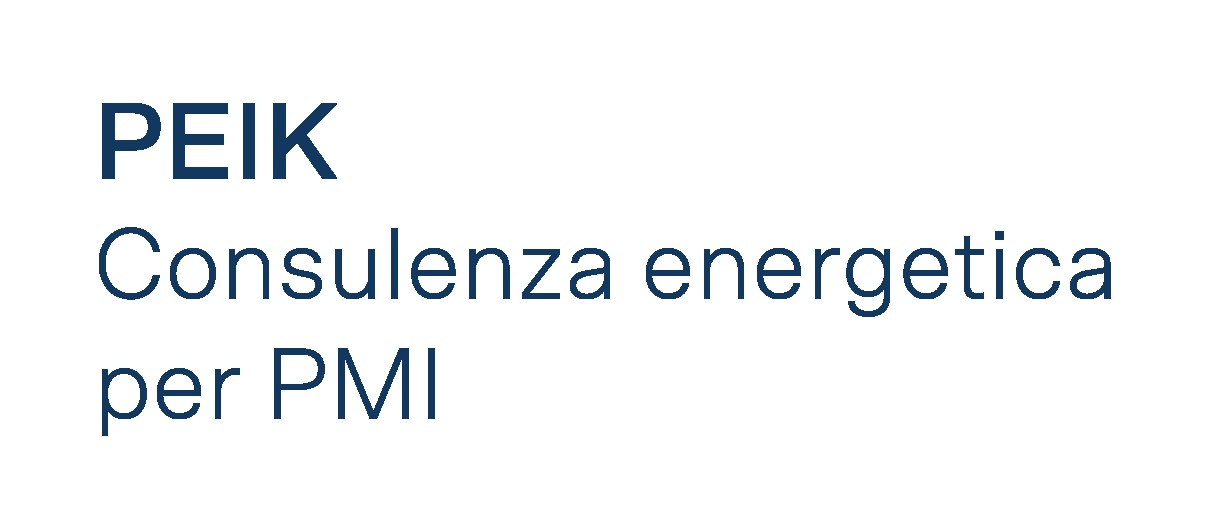 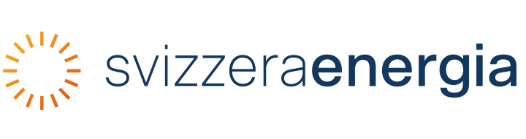 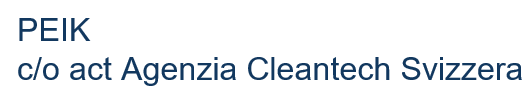 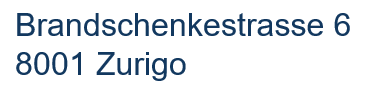 Le frequenti domande delle PMI in ambito energetico
«Quale sarà l’andamento dei prezzi dell’energia?» 
«L’approvvigionamento energetico è sicuro?»
«Come posso ridurre i consumi e i costi energetici»
«Quale vigente legislazione federale e cantonale regola gli aspetti energetici della mia PMI»
«Cosa significa l’obiettivo delle emissioni nette pari a zero per la mia azienda?»
«Quali sono gli incentivi federali, cantonali e di enti privati, a cui la mia azienda PMI può accedere»
Il tema dell’energia è diventato una sfida importante per molte aziende. 
PEIK aiuta le PMI ad individuare ed elaborare il potenziale di risparmio energetico in modo mirato
2
Ottobre 23
Che cos’è PEIK?
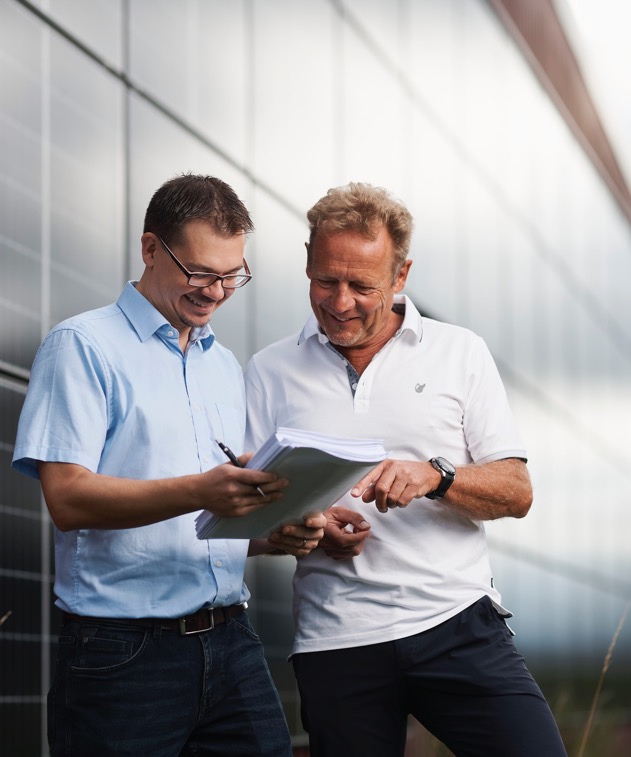 PEIK è un programma di SvizzeraEnergia
Professionelle Energieberatung für Ihr KMU         Consulenza energetica professionale per la vostra PMI
PEIK aiuta le PMI ad affrontare in modo mirato i progetti di risparmio energetico
Adatto per tutte le aziende in Svizzera con costi energetici compresi tra 20’000 e 300’000 franchi all'anno (per es. industria, turistico-alberghiero, servizi, agricoltura, centri commerciali) 
Oltre 200 professionisti dell'energia PEIK accreditati in tutta la Svizzera, in ogni regione linguistica
    
PEIK é l’opportunità di risparmio energetico per le aziende
3
Ottobre 23
Il risultato
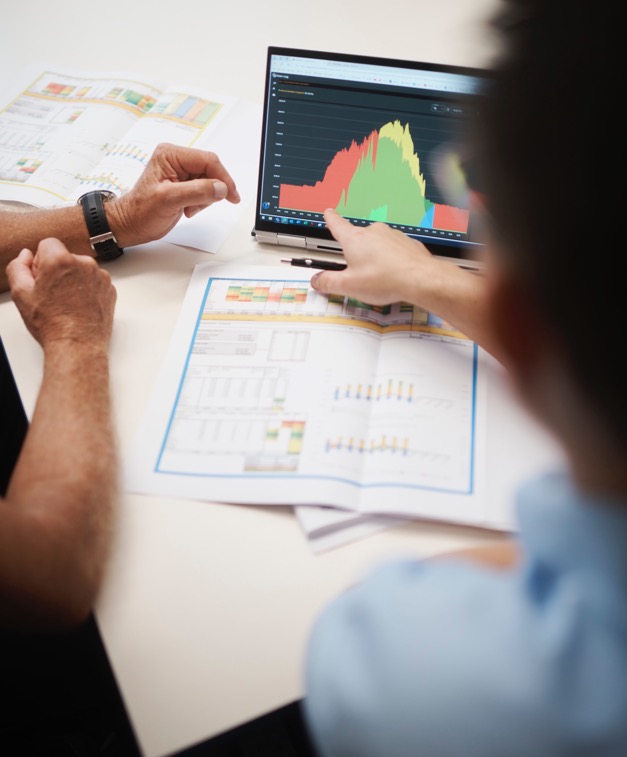 Un piano su misura per risparmiare energia e quindi i costi
PEIK si assume il 50% dei costi:

	della consulenza analitica
	(max.   2’500 franchi)

	del supporto e accompagnamento 	all'implementazione delle singole misure di 	efficientamento individuate
	(max. 13’000 franchi per rapporto analitico)
4
Ottobre 23
Buoni motivi per una consulenza energetica PEIK
5
Ottobre 23
L'efficienza energetica fa risparmiare denaro
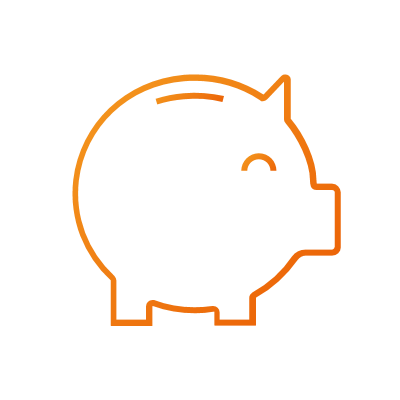 Con semplici misure immediate, è possibile ridurre i costi energetici dal 10 al 15 %
A seconda delle dimensioni dell'azienda, ciò può corrispondere a 3’000 – 45’000 franchi risparmiati all'anno
Ottenibile senza grandi investimenti
6
Ottobre 23
Guadagno di immagine grazie alla sostenibilità
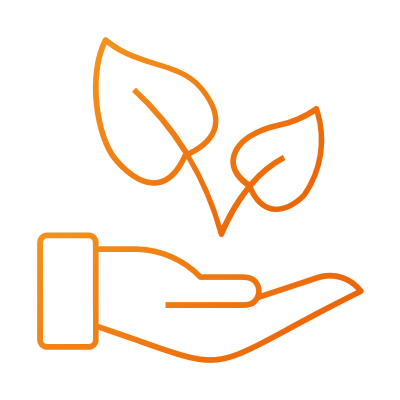 Il basso consumo energetico contribuisce a un'economia attenta all'ambiente 
Proteggere l'ambiente, promuovere la sostenibilità e distinguersi dalla concorrenza
Migliorare e riposizionare l'immagine aziendale
Di fatto, prime riflessioni sulla decarbonizzazione aziendale
7
Ottobre 23
Consulenza energetica su misura
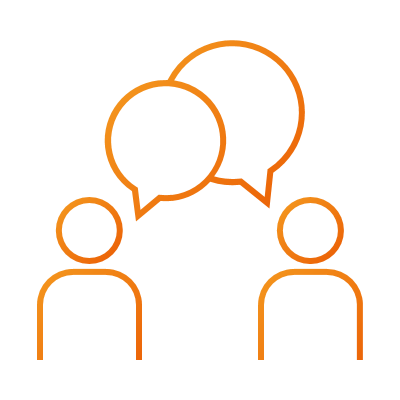 Professionisti energetici PEIK con comprovata competenza ed esperienza nelle questioni energetiche presso le PMI 
Supporto indipendente, assistenza orientativa individuale, pratica, mirata
In primo piano: la convenienza economica aziendale
8
Ottobre 23
Tre passi verso l'efficienza energetica
9
Ottobre 23
1. Incontro iniziale
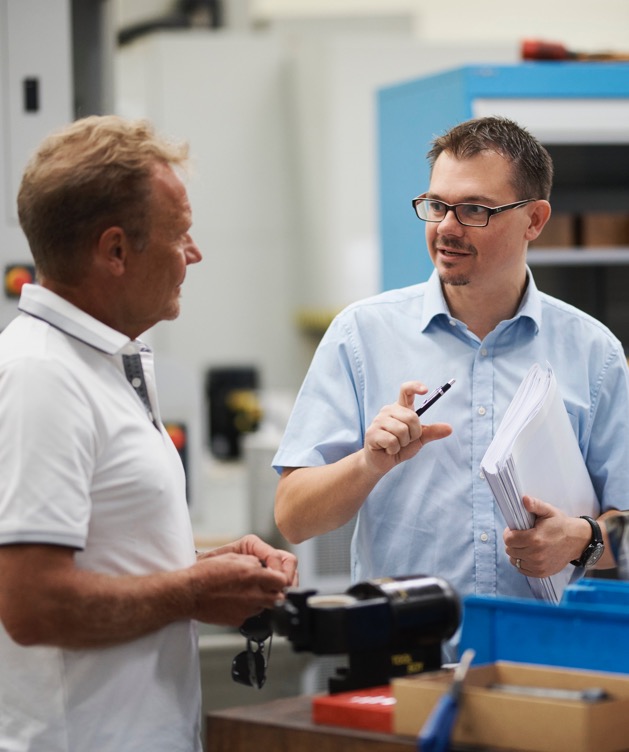 Già durante la prima visita iniziale informale in loco, il consulente accreditato PEIK prende conoscenza della situazione energetica dell’azienda

La consulenza iniziale é gratuita e non vincolante
10
Ottobre 23
[Speaker Notes: Presentazione GastroSuisse
Sulla base delle informazioni ricevute, dimensioni e consumi aziendali, il consulente stila un’offerta per lo svolgimento dell’analisi energetica vera e propria]
2. Analisi del consumo energetico e pianificazione degli interventi
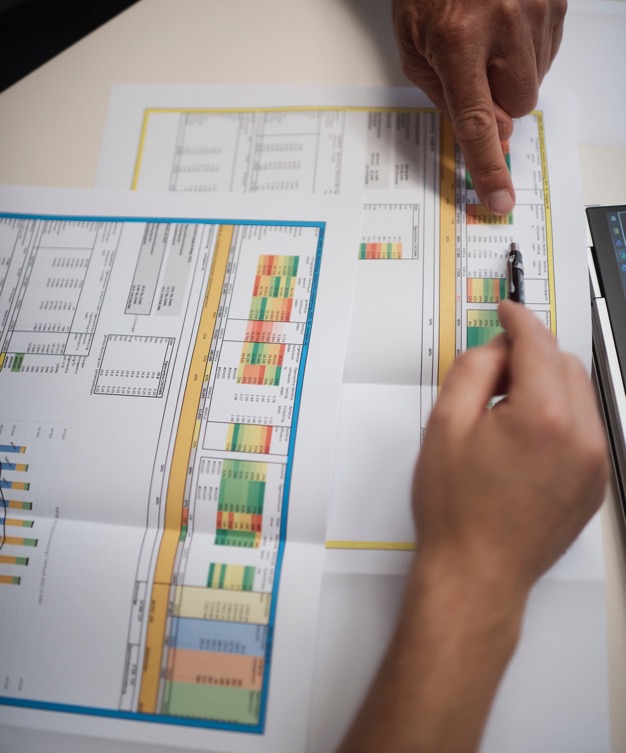 Analisi approfondita dei consumi energetici
Indentificazione di semplici misure immediate
Definizione delle priorità degli investimenti

PEIK copre il 50 % dei costi di consulenza              max. 2’500 franchi

Decreto esecutivo cantonale 2021-2025
     concernente l’accesso agli incentivi in ambito
     energetico, ulteriore sostegno cumulabile
     pari al 50% del costo dello studio 
     (al netto di altri incentivi)
     min.  2’000 max. 10’000 franchi
11
Ottobre 23
[Speaker Notes: Esempio: Chf 7’500 – chf 2’500 = 5’000 pagati dall’azienda, per questi l’azienda può richiedere al Cantone il 50% come ulteriore incentivo, ossia a effettivo carico dell’azienda chf 2’500]
3. Attuazione delle misure di risparmio energetico
Accompagnamento all'attuazione delle singole misure
Assistenza in caso di richieste preventivi, identificazione di convenienti incentivi per ciascuna misura, ottimizzazione operativa aziendale, rappresentanza del committente


PEIK copre il 50% dei costi di accompagnamento all'implementazione delle misure, comprese quelle semplici rapidamente implementabili
     (max. 13’000 franchi / rapporto analitico PEIK)
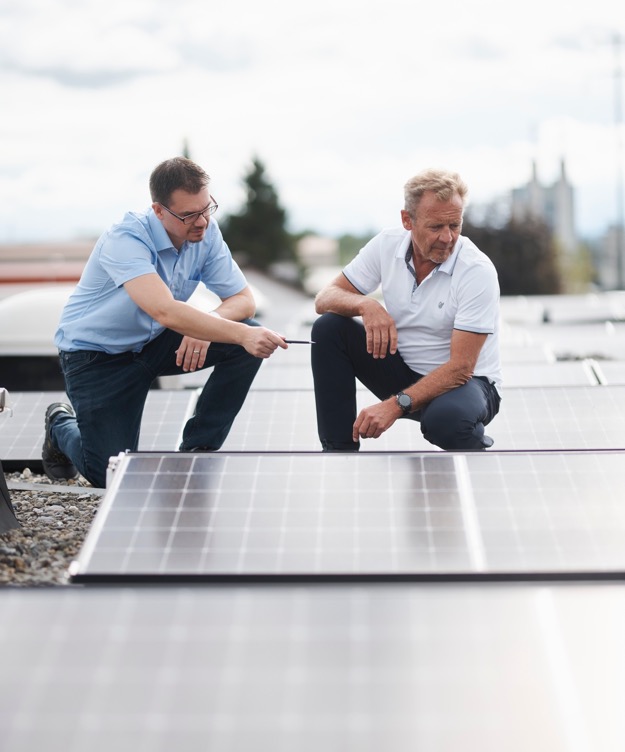 12
Ottobre 23
[Speaker Notes: Presentazione GastroSuisse]
L'effetto PEIK: un esempio concreto
13
Ottobre 23
L'effetto PEIK
Una tipica PMI svizzera:
Azienda di lavorazione metalli (fresatura, tornitura, rettifica, erosione e incisione laser)
20 dipendenti
Tre siti di produzione in costruzione leggera
Capannoni con pannelli sandwich
Circa 1400 m2 superficie totale utile
Costi energetici di circa 90 000 franchi all'anno per 588 000 kWh (elettricità e gas naturale, dati del 2018)
14
Ottobre 23
L'effetto PEIK
Analisi dei consumi e ricerca di potenziale evidente o nascosto:
per il risparmio energetico
per la produzione di energia propria
per un sistema energetico ottimizzato della complessiva operatività aziendale
L'attenzione è rivolta a tutti i consumi energetici:
elettricità
calore
combustibili fossili
carburante da trazione (mobilità)
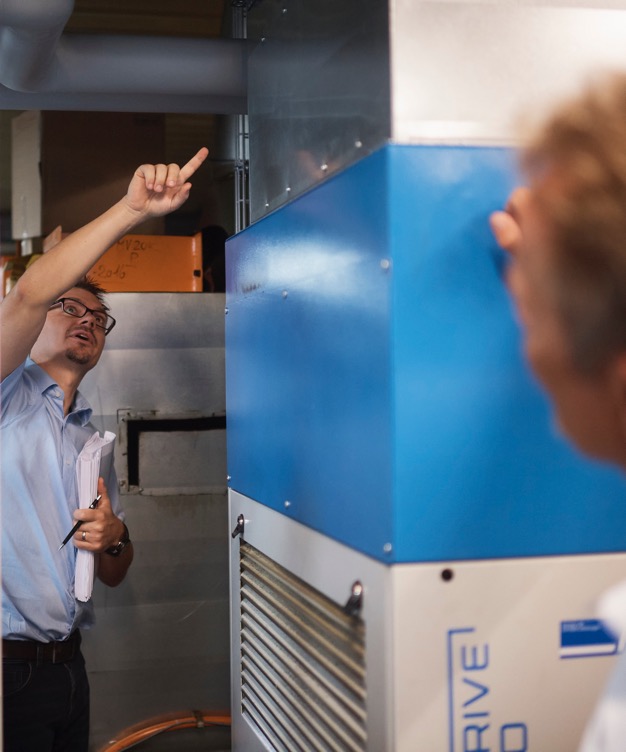 15
Ottobre 23
L'effetto PEIK
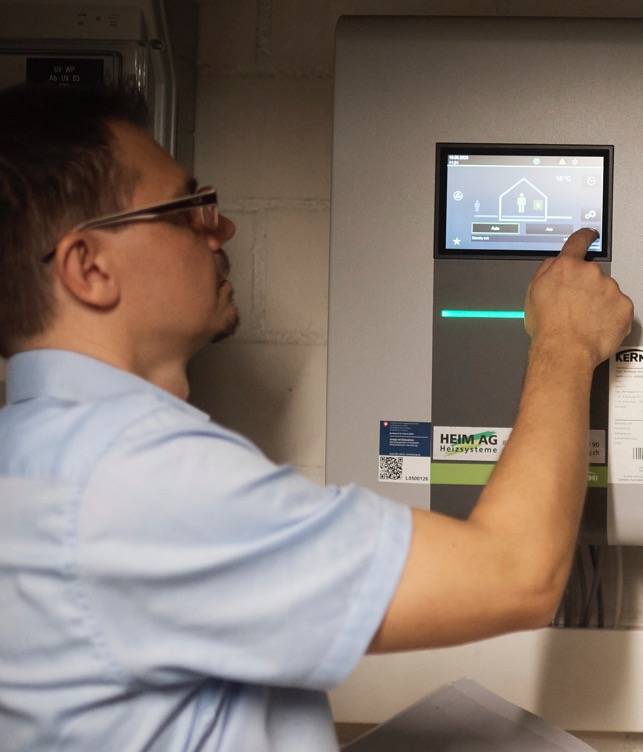 L'analisi é concentrata su:
Ventilazione, condizionamento e refrigerazione
Illuminazione
Involucro dell'edificio
Riscaldamento e acqua calda sanitaria
Pompe e aria compressa
Motori e azionamenti
Fotovoltaico
Mobilità
16
Ottobre 23
L'effetto PEIK
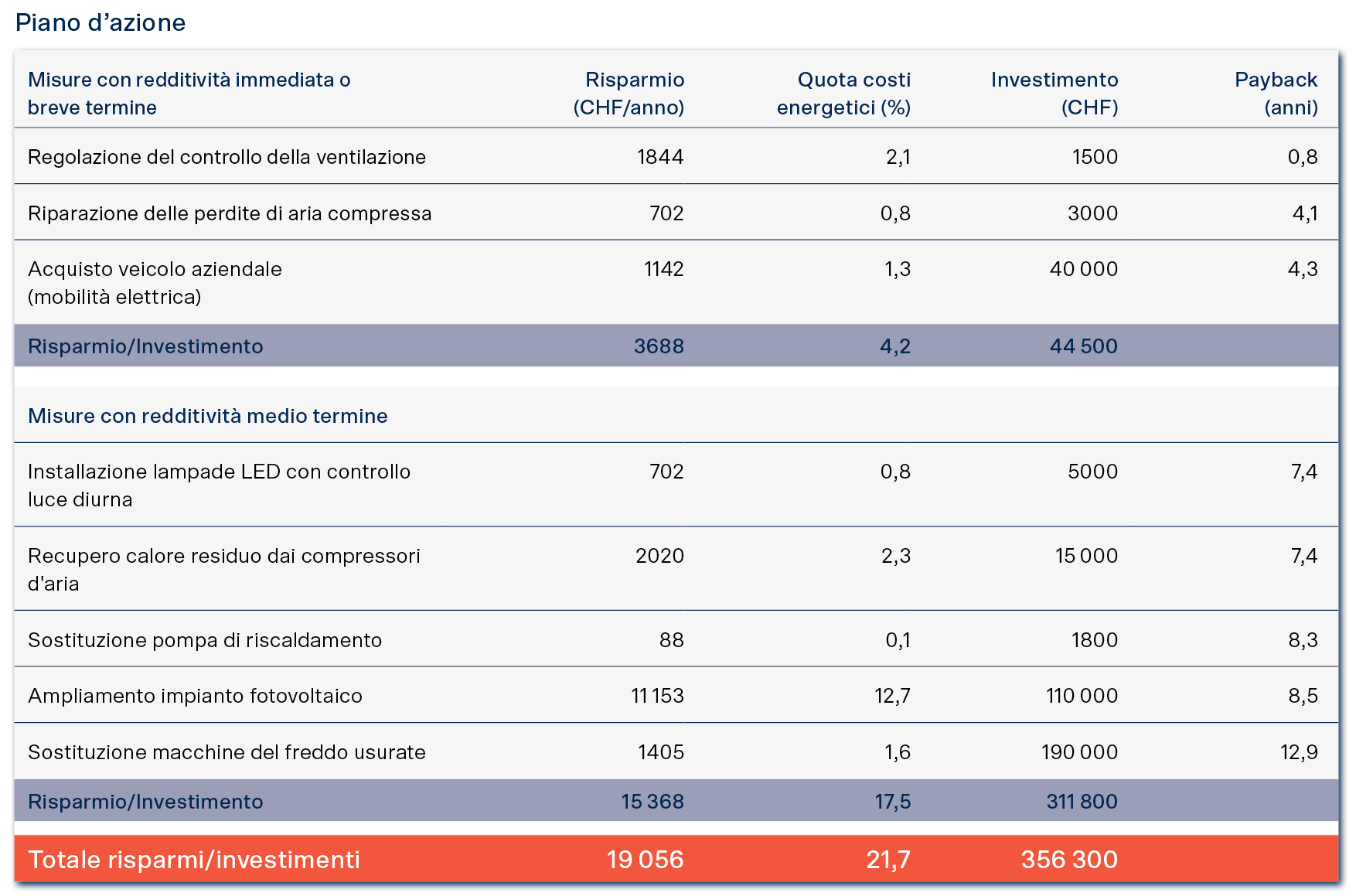 Stesura di un rapporto come base per il processo decisionale e pianificazione delle misure:
Quali misure portano quali benefici?
Cosa può essere implementato immediatamente, cosa è redditizio nel breve e medio termine?
Quali investimenti si possono prevedere e in che tempi si ripagherebbero?
17
Ottobre 23
L'effetto PEIK
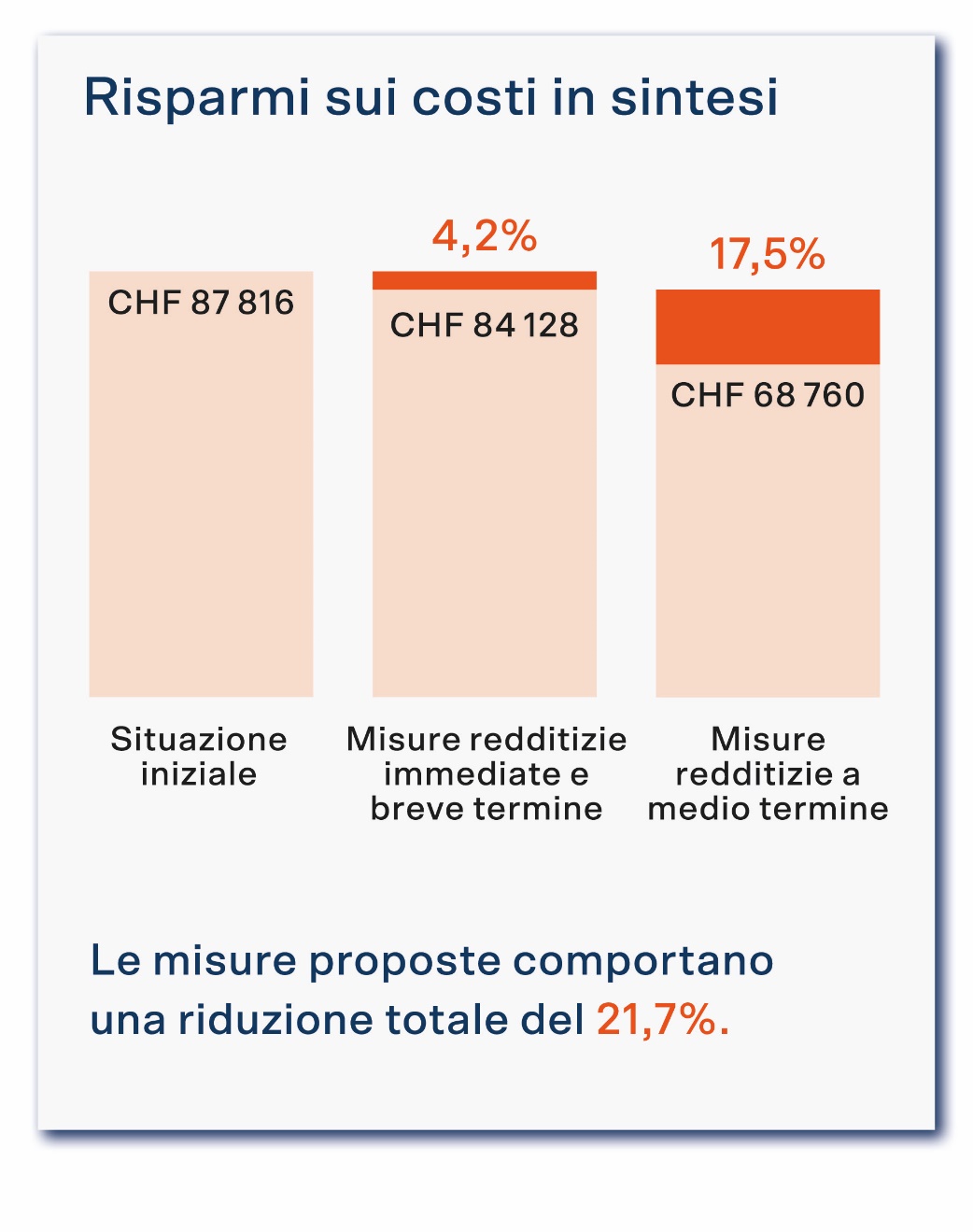 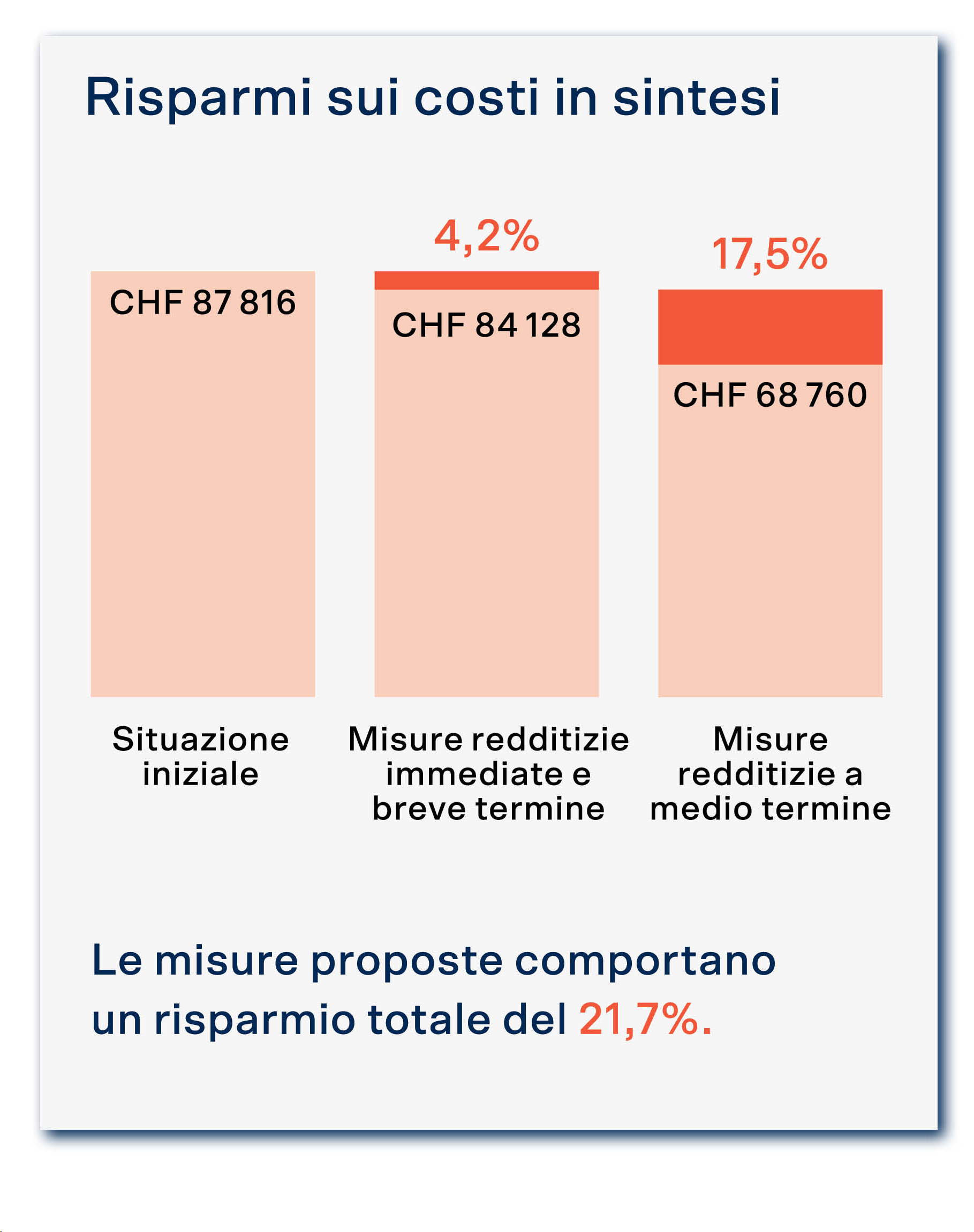 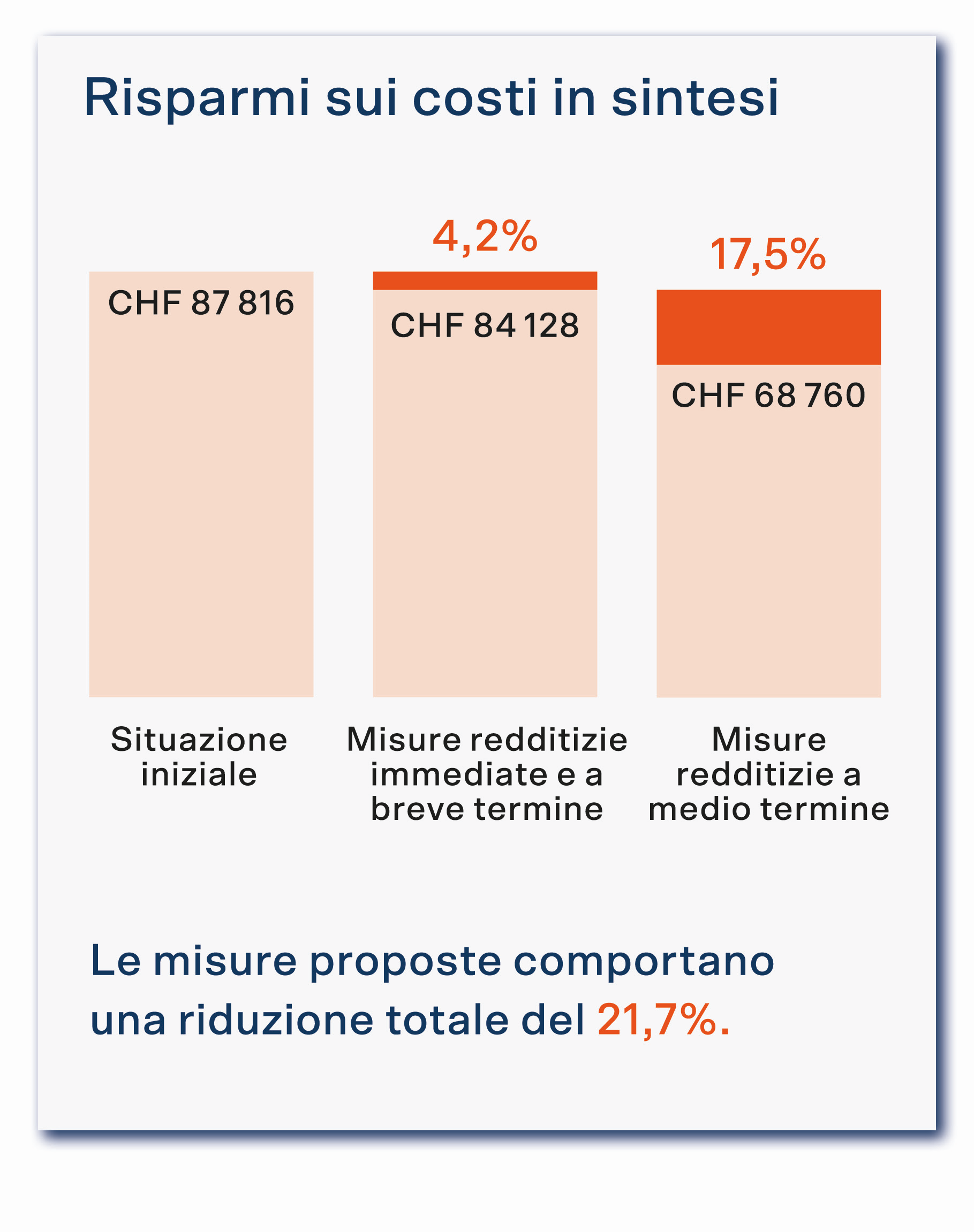 I risparmi sui costi in un colpo d'occhio:
Oltre il 20% dei costi energetici
18
Ottobre 23
Esempi di misure con potenziale di risparmio
Ventilazione: riduzione della portata e delle ore di funzionamento
Risparmio: 10-80% di elettricità, 5-50% di calore
Ritorno dell'investimento: < 2 anni

Riscaldamento: sostituzione del generatore di calore
Risparmio: 5-75%
Ritorno dell'investimento: 5-30 anni (a seconda delle circostanze)
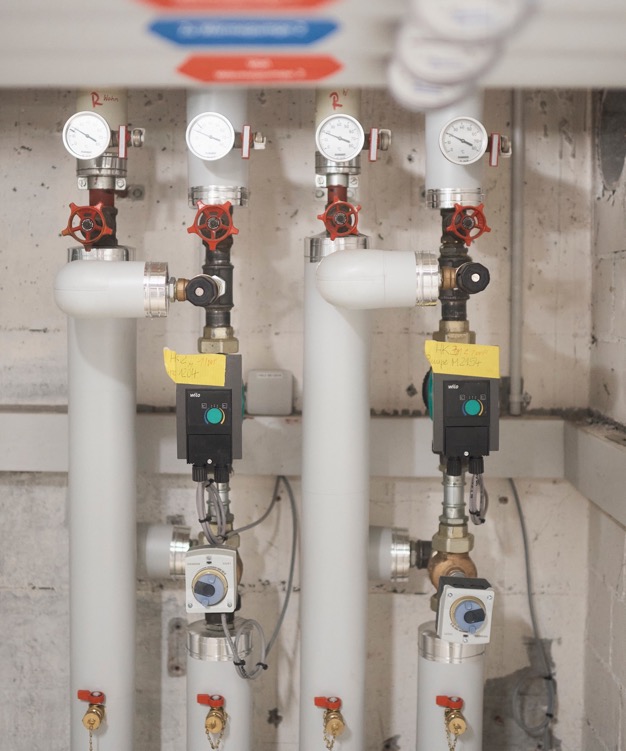 19
Ottobre 23
Esempi di potenziali misure di risparmio
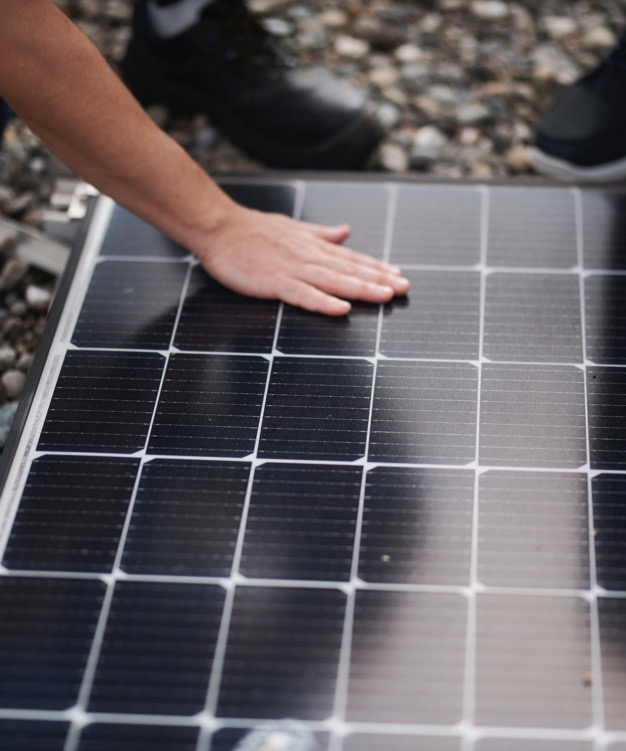 Illuminazione: passaggio alla tecnologia LED
Risparmio: 30-80%
Ammortamento: 2-15 anni (a seconda delle ore di funzionamento e del tipo di apparecchio)

Energie rinnovabili: installazione di un impianto fotovoltaico 
Consumo proprio di elettricità: 30%-90% dell'energia prodotta
Ritorno dell'investimento: 8-16 anni
20
Ottobre 23
PEIK - punto di partenza per ulteriori vantaggiose opportunità
Iniziare con PEIK:
Sfruttare le sinergie in combinazione con altri prodotti partner PEIK
Ottimizzare costi e prestazioni
Ottimizzazione dell’esercizio aziendale secondo prescrizioni MoPEC (modulo 8)
Soluzioni su misura in più tappe
Approfondimenti sul tema «decarbonizzazione»
Accordi sugli obiettivi – UFE/UFAM
Impegno riduzione emissioni CO2
Esenzione tasse sull’energia
(Processo e involucro)
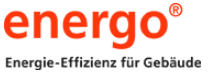 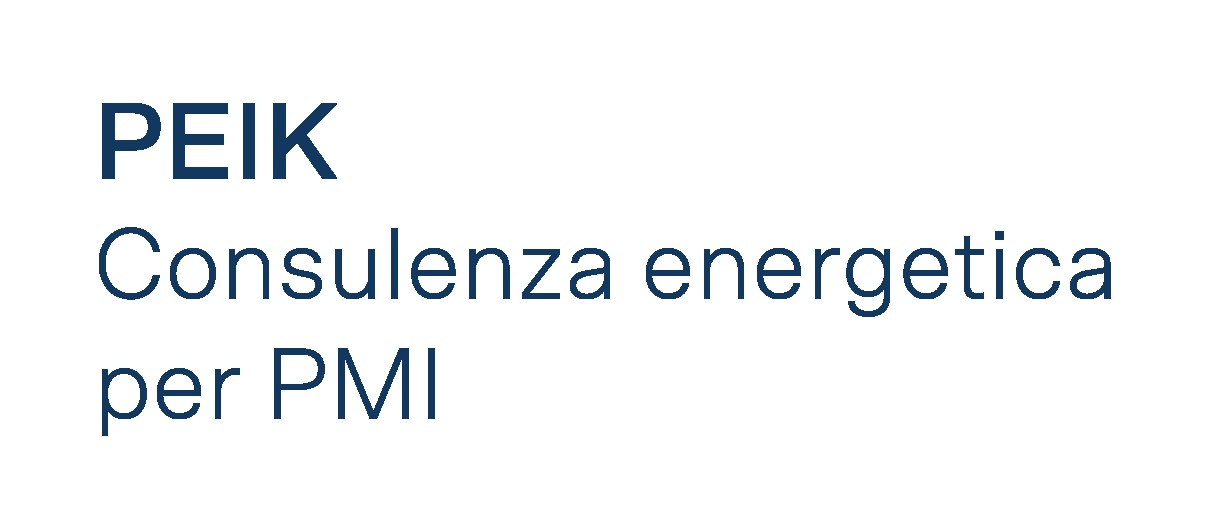 (Efficienza negli edifici)
Prodotti terzi
-  SIG       (Canton GE)
KEEST (Cantoni TG, SH) 
ecc.
ESG, GHG, SBTi
- bilancio dei gas serra
- Scope 1, 2, 3
- definizione misure
- monitoraggio
(intera catena del valore)
21
Ottobre 23
[Speaker Notes: MoPEC Modello di prescrizioni energetiche dei Cantoni / MuKEn Mustervorschriften der Kantone im Energiebereich
Energo Centro di competenza per l’efficienza energetica negli edifici
ESG Strategia Environment (Ambiente) Social (socialità) Governance (gestione)
GHG Greenhouse Gas Protocols
SBTi Science Based Targets Initiative, approccio alla contrazione assoluta, scenario1,5°C
Contabilizzare, rendicontare, bilanciare gas serra]
Domande?
22
Ottobre 23
PEIK conviene!Grazie per l’attenzione
Maurizio Guarrella,
Delegato PEIK per la Svizzera italiana

mguarrella@peik.ch
058 750 05 06
079 337 18 11

info@peik.ch
058 750 05 25